Sunkeeper
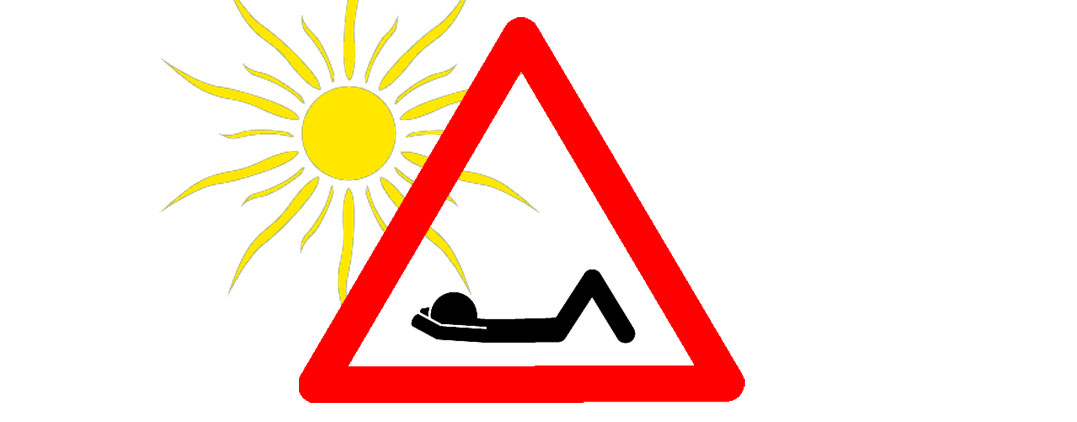 Progression du projet
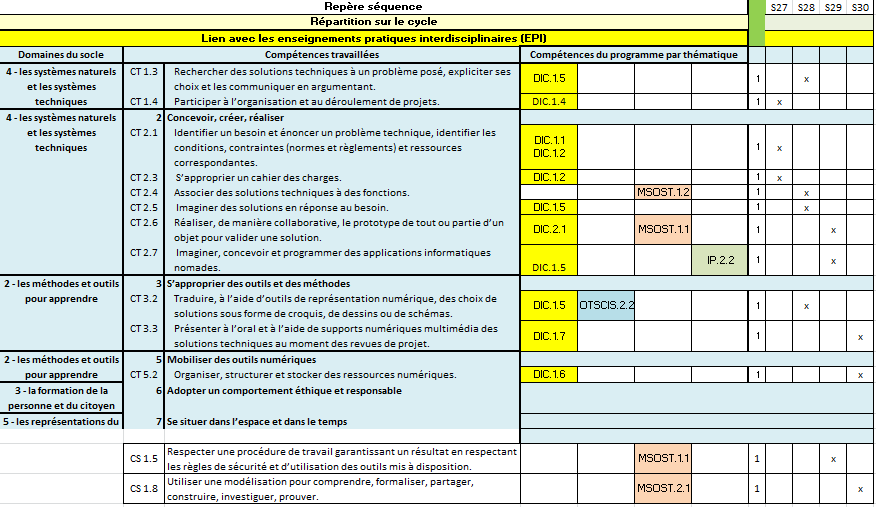 Séquence  27 : appropriation du cahier des charges
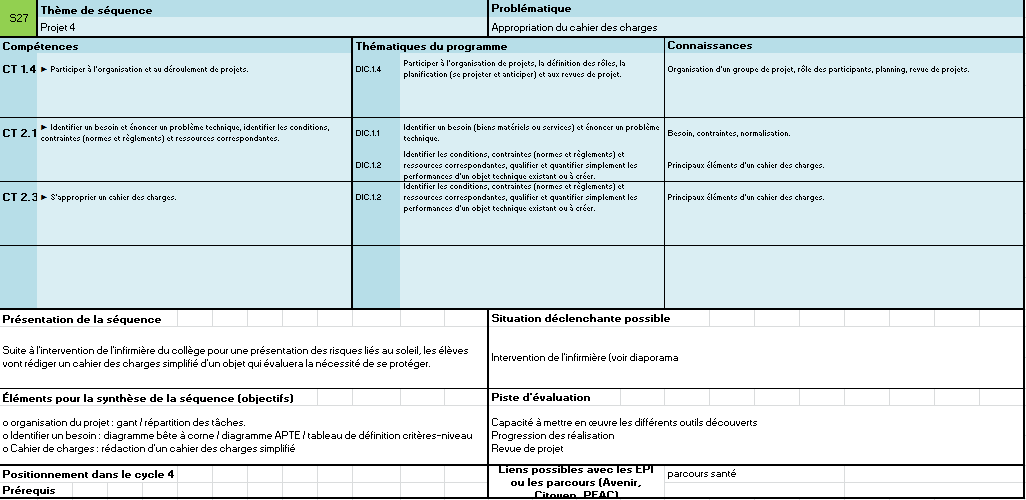 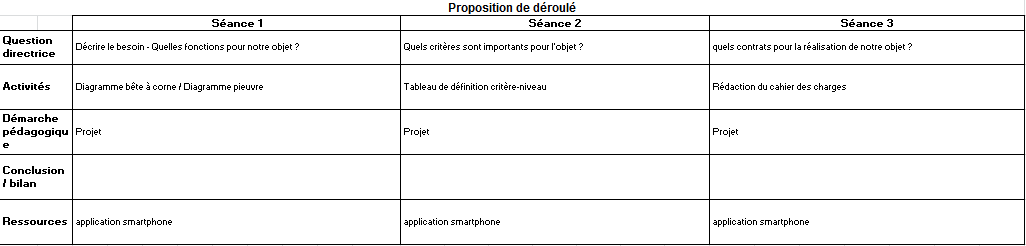 Séquence  28 : Recherche de solutions
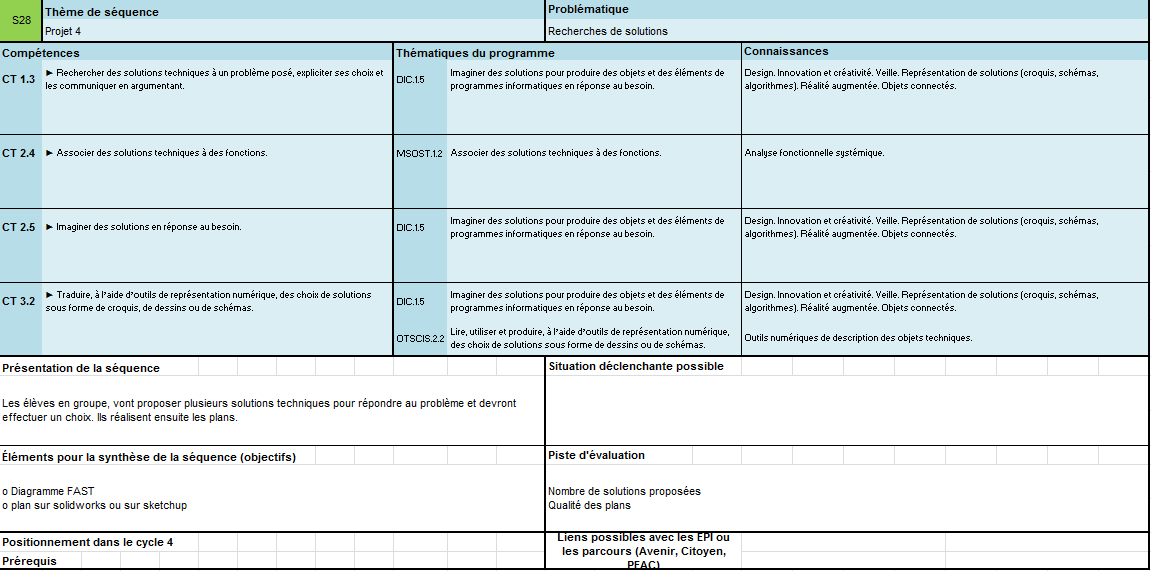 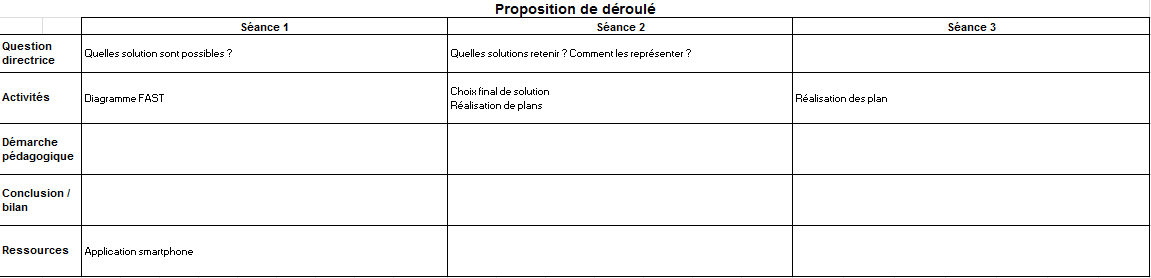 Séquence  29 : réalisation et test
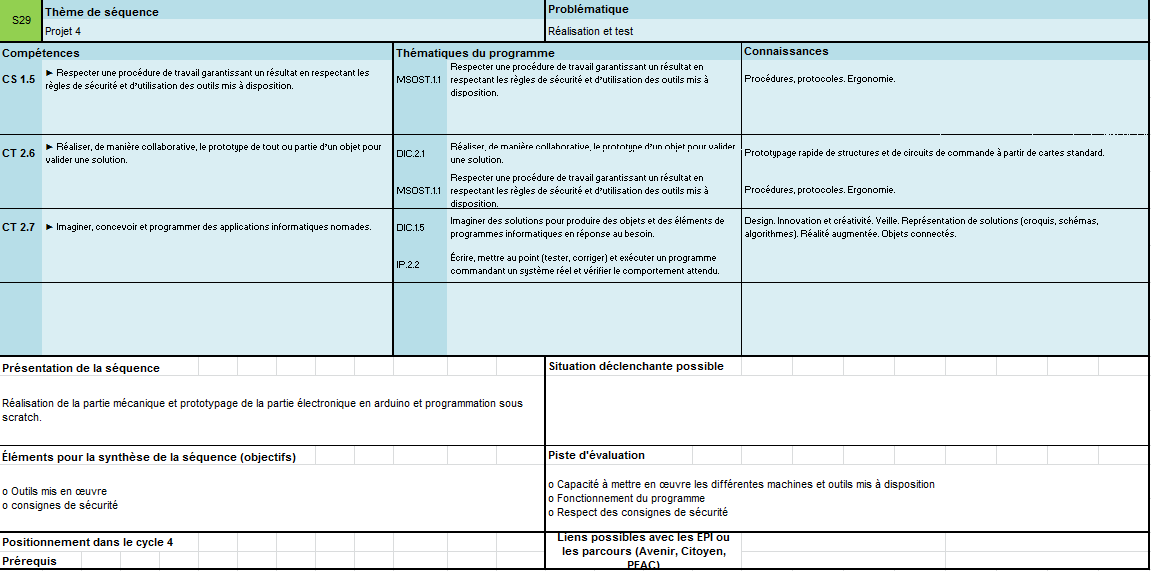 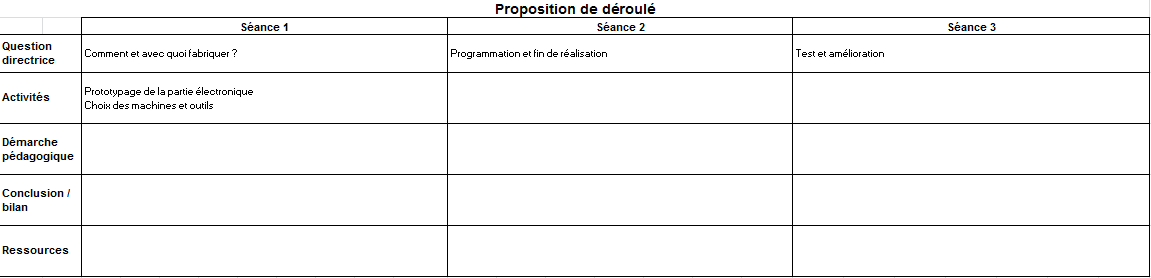 Séquence  30 : Présentation finale
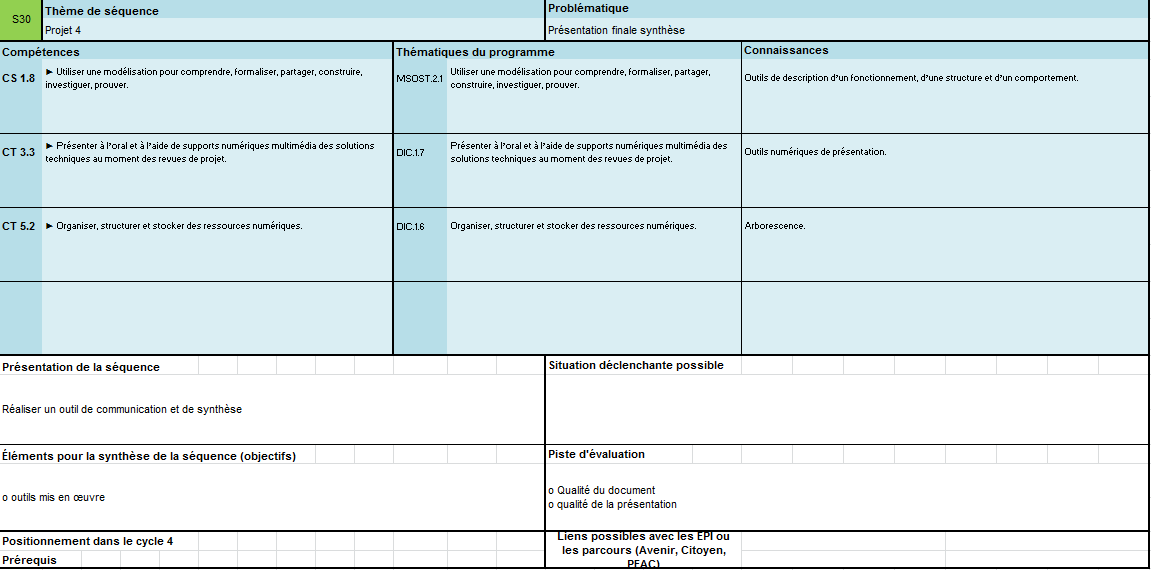 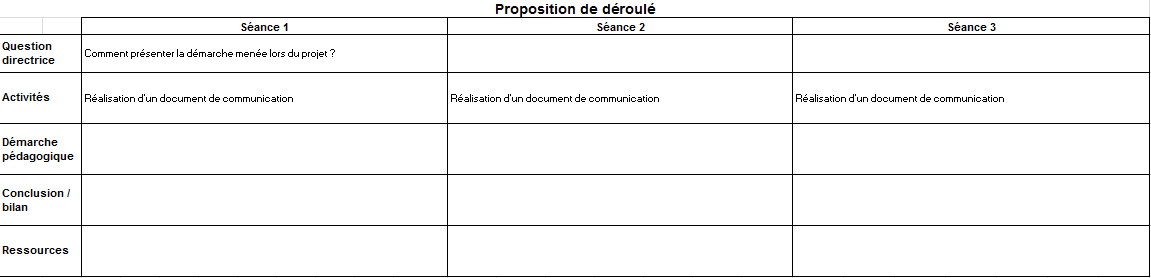 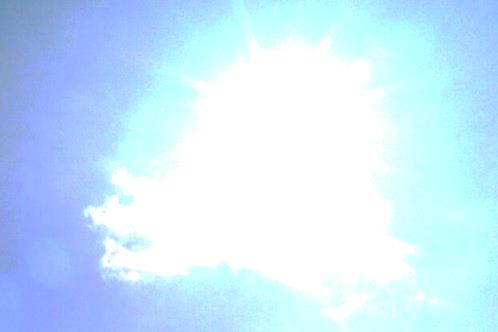 Peau et soleil
Profiter du soleil en toute sécurité
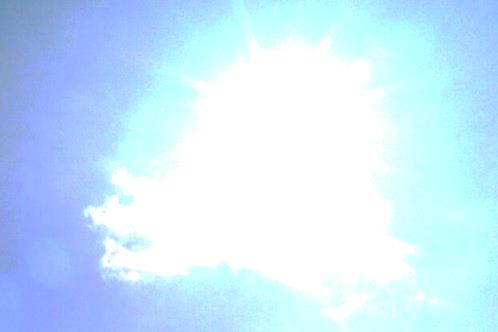 La peau
La Peau en chiffres

Organe le plus lourd du corps humain : 4,5 kilos
Surface : 2 m2
Nombre de poils sur le 
corps : 
200 000 à1 million
Nombre de glandes 
sudoripares : 
2 millions
Fonctions

contrôle : régulation thermique
La peau protège :
–Des agressions mécaniques
–Des UV
–Des microbes
La peau perçoit et informe : organe du toucher
La peau «respire»
La peau : un organe vital
Les trois couches de la peau
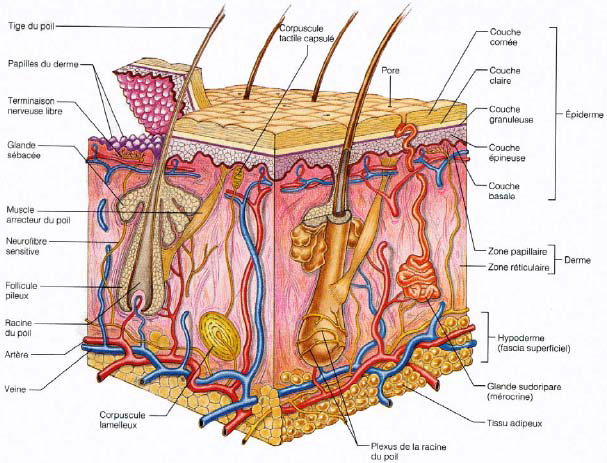 Enveloppe protectrice de la peau



Zone fibreuse élastique qui réagit aux déformations

Isolant et réserve d’énergie
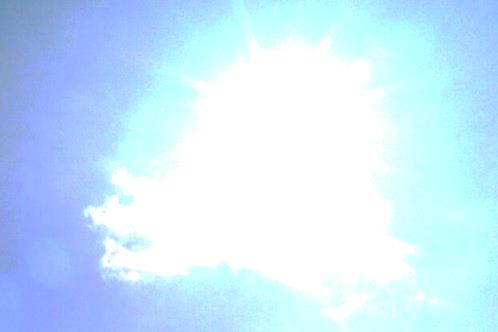 Le soleil et la peau
Le spectre solaire
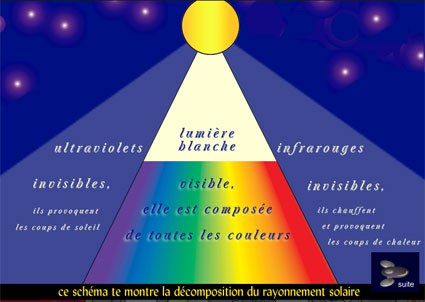 UVB
UVA
Lumière visible
infrarouges
Ultraviolets
La pénétration des UV dans la peau
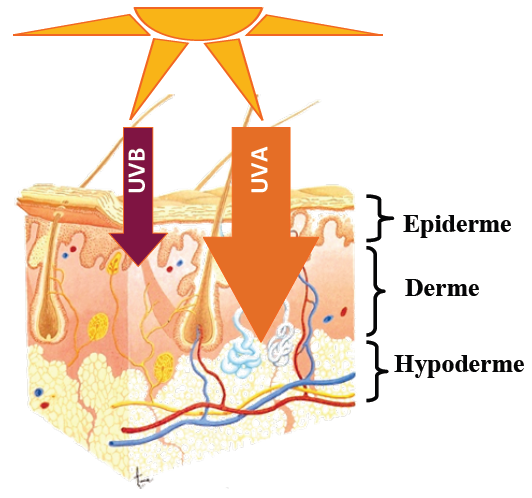 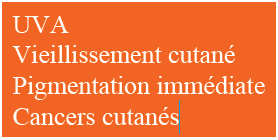 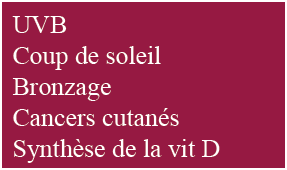 Bénéfices et risques du soleil
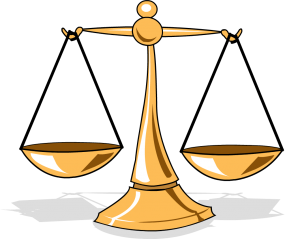 - Synthèse
           vitamine D
       - Moral
    - Amélioration de
  certaines maladies de
peau
- Cancer
           - Allergies
         Solaires
      - Vieillissement       
   cutané
Les bienfaits du soleil
Les méfaits du soleil
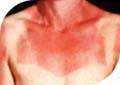 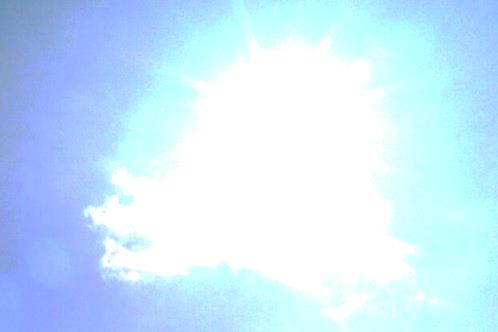 Comment se protéger
du soleil ?
Quand les uv sont-ils les plus intenses?
En France, on dit généralement que les UV sont plus intenses entre 11h et 16h en raison de la position du soleil :
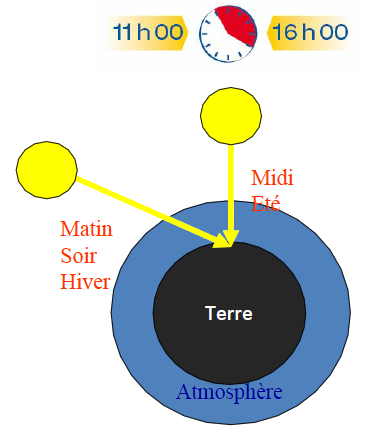 Où les uv sont-ils les plus intenses?
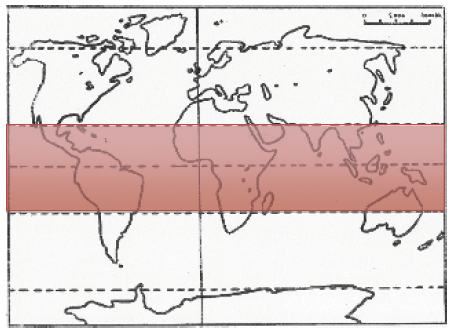 Attention à la réverbération !
Sur le sable 15%
Sur l’herbe 10%
Sur l’eau 20%
Sur la neige 85%
Comment se protéger du soleil?
Les vêtements de progression
Produits de protection solaire
Le produit de protection solaire : Mode d’emploi
Nous connaissons maintenant
parfaitement les risques liés au
Soleil et comment nous en
Protéger le seul problème qui
Demeure est le quand !
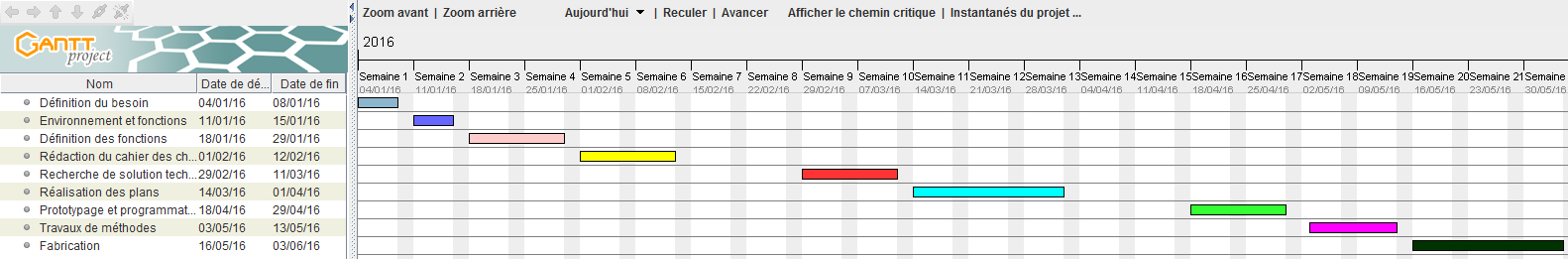 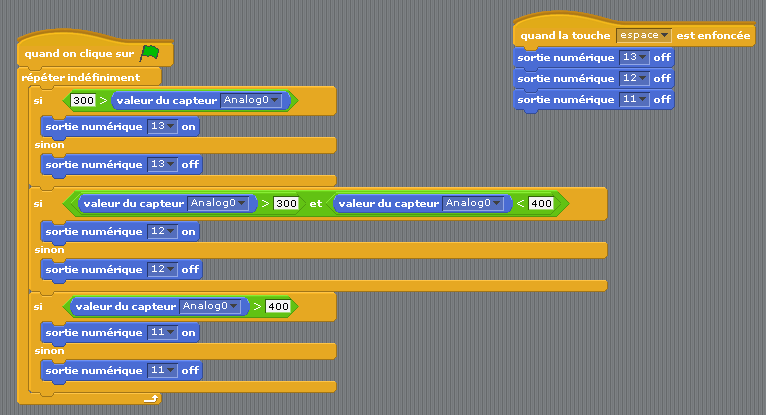 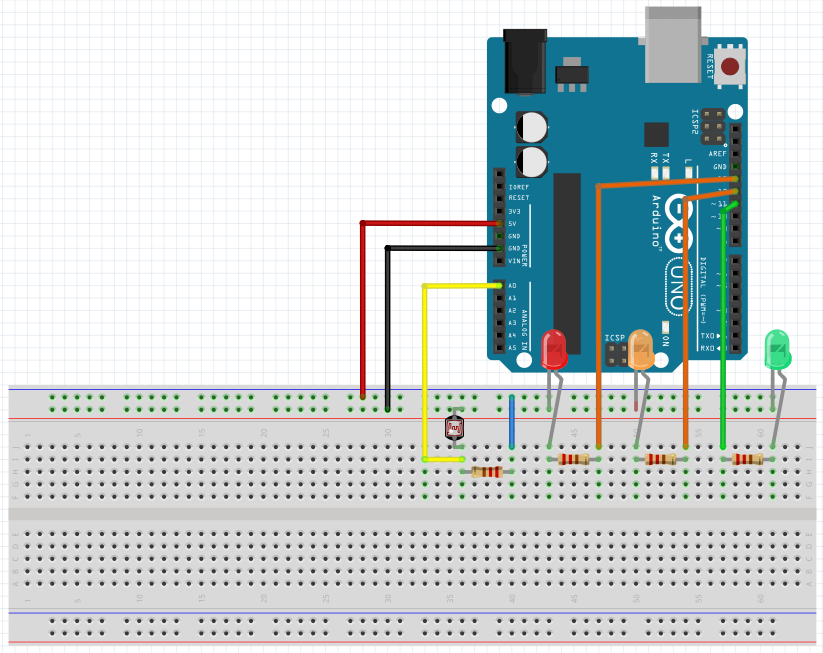